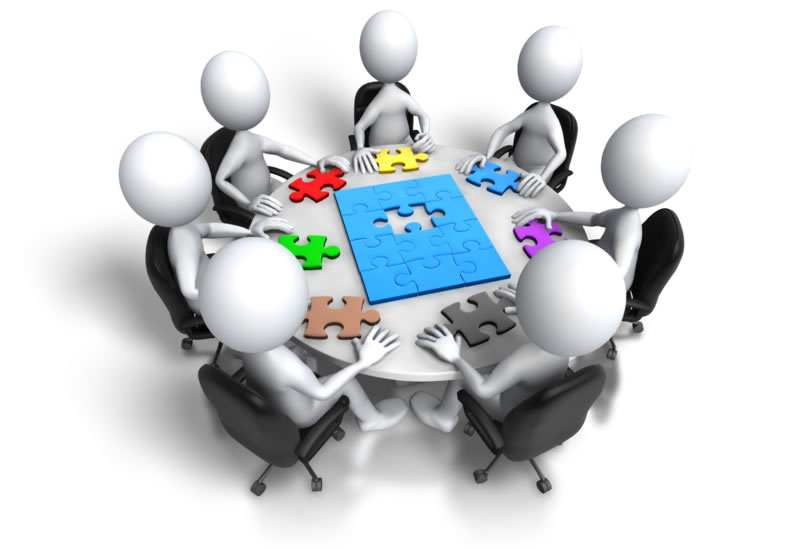 Insulin Workshop
Amir Ahmad Nejat, MD
Hengameh Abdi, MD
Research Institute for Endocrine Sciences
Shahid Beheshti University of Medical Sciences
Tehran
1397.04.07
28 June 2018
Case 1
A 45-year-old woman who is the teacher of handicapped children with 9-year history of type 2 DM came to the endocrine clinic. 
She feels tired at work and has morning headache during the past month.

She injects insulin since 8 months ago and her current regimen is:
Before breakfast: 8 units regular insulin and 24 units NPH insulin 
Before dinner (usually 7-8 pm): 6 units regular insulin and 20 units NPH insulin
2
Case 1
Body weight: 73 kg; BMI: 27 kg/m²
HbA1c: 9.4%
Cr: 0.8 mg/dl

SMBG:
Before breakfast: 240-320 mg/dl
Before lunch: 130-160 mg/dl
5 pm: 140-160 mg/dl
Before bed: 120-135 mg/dl
3
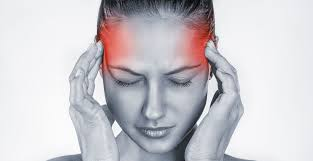 What do you think about her condition?

What is the most probable diagnosis?

How do you confirm your diagnosis?
4
Case 1
BS 2-3 AM: 47 mg/dl

Over the past 2 months, she eats only salad and fruits for dinner and 1 cup of low-fat milk for her bedtime snack.
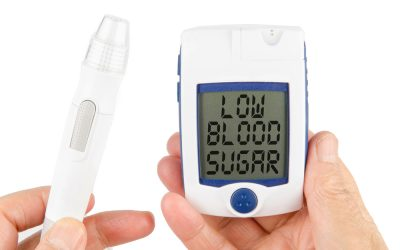 5
What is your suggestion in this step?
6
Case 1
Her physician suggested and she accepted to move the pre-dinner NPH dose to 10 pm.

Three weeks later, she called and said that her symptoms and also high FBS values persist.
7
What is your suggestion in this step?
8
Case 2
A 36-year-old single lady with 16-year history of type 1 DM came to you for follow-up.

Her current insulin regimen is:
Before breakfast: 10 units regular insulin and 28 units NPH insulin 
Before dinner (usually 7-8 pm): 8 units regular insulin and 20 units NPH insulin 

Body weight: 60 kg
9
Case 2
SMBG results during past week (mg/dl):
10
Your approach?
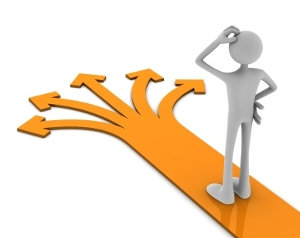 11
Case 3
A 66-year-old man with 15-year history of type 2 DM presents for his follow-up evaluation.

He takes metformin 2000 mg daily and injects premixed insulin 30/70 as follows:
46 U at the time of breakfast (7-10 am)
42 U at the time of dinner (6-11 pm)

He is a diplomat and is extremely inconsistent from day-to-day in his activity level and in the timing and carbohydrate content of his meals.
12
Case 3
Body weight: 92 kg
HbA1c: 10.6%

Few SMBG results: 
Before breakfast: 260 mg/dl
5 pm: 320 mg/dl
Before bed: 246 mg/dl

He denies any symptom compatible with hypoglycemia.
13
Your comments?
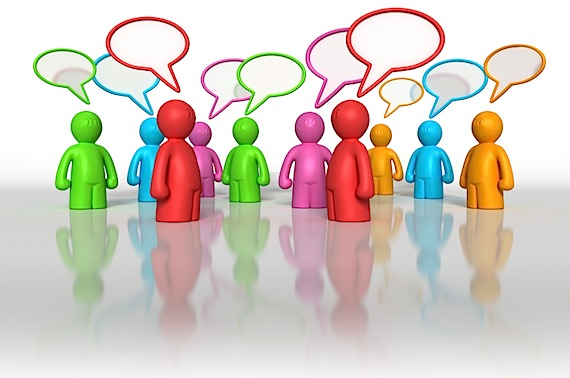 14
Case 4
A 42-year-old pregnant woman with history of polycystic ovary syndrome presents with results of her first prenatal screening laboratory studies. Fasting plasma glucose level was 110 mg/dl. 

Her prepregnancy FPG value was 104 mg/dl. Since then, she takes metformin 1500 mg daily.

Now, she is at 6 weeks’ gestation.

Body weight: 72 kg
15
What is your diagnosis?
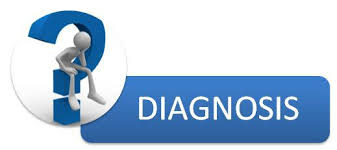 What is your suggestion in this step?
17
Case 4
At 26 weeks’ gestation, she came and requested for the glucose tolerance test.

She claims that respects to nutritional recommendations of the dietician and takes metformin regularly.
HbA1c: 7.1%
SMBG results:
FBS: 92-126 mg/dl
Before lunch: 82-98 mg/dl
2h post lunch: 110-145 mg/dl
2h post dinner: 100-130 mg/dl
18
What is your suggestion in this step?
19
Thanks for your kind cooperation.
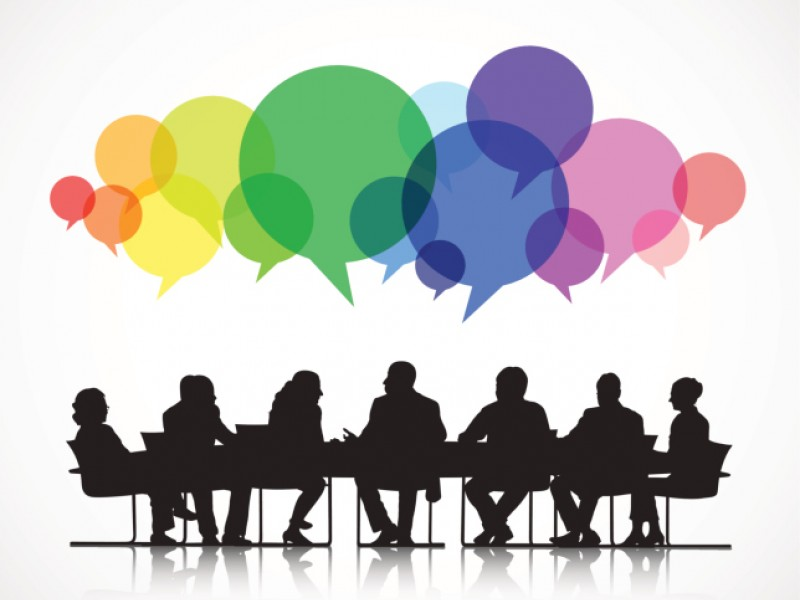